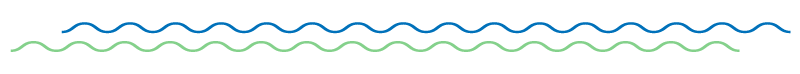 DIDACTIC CASE TO LEARN OCULAR PATHOLOGY
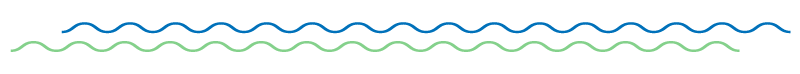 Abelardo A. Rodríguez-Reyes, M.D.
Asociación para Evitar la Ceguera en México, I.A.P.
Disclosure of Relevant Financial Relationships
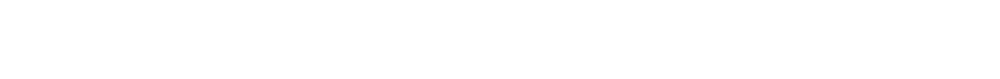 Dr. Abelardo A. Rodríguez-Reyes declares he has no conflict(s) of interest to disclose
Clinical Summary
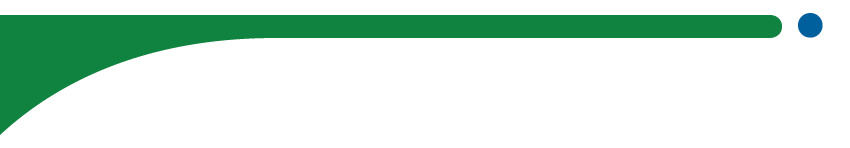 A 22-year-old man 
History of Herpes Zoster on the back for the previous 10 Years
 Decreased vision in the right eye (OD) for 1 day
Ophthalmological examination OD: Hyperemic conjunctiva, ciliary injection, corneal leukoma, immunological ring and stromal edema
Clinical Appearance
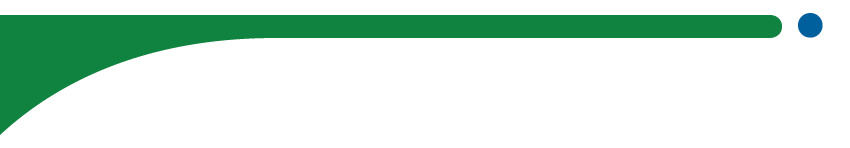 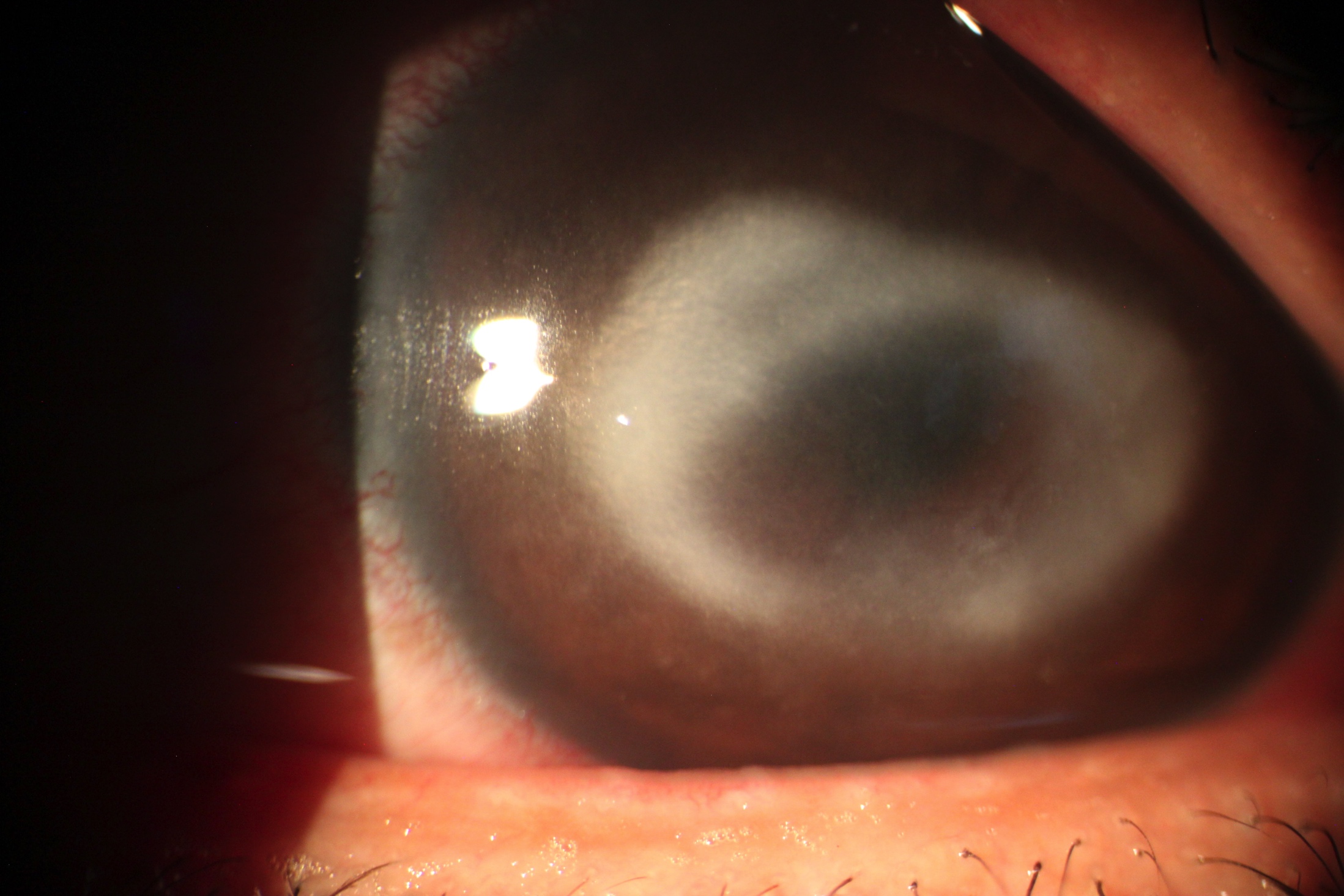 Clinical Appearance
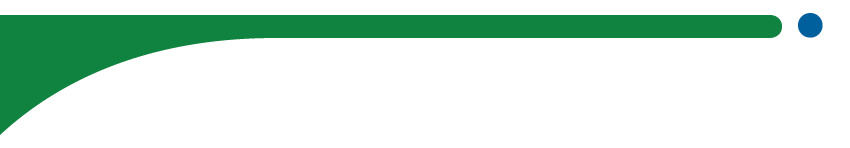 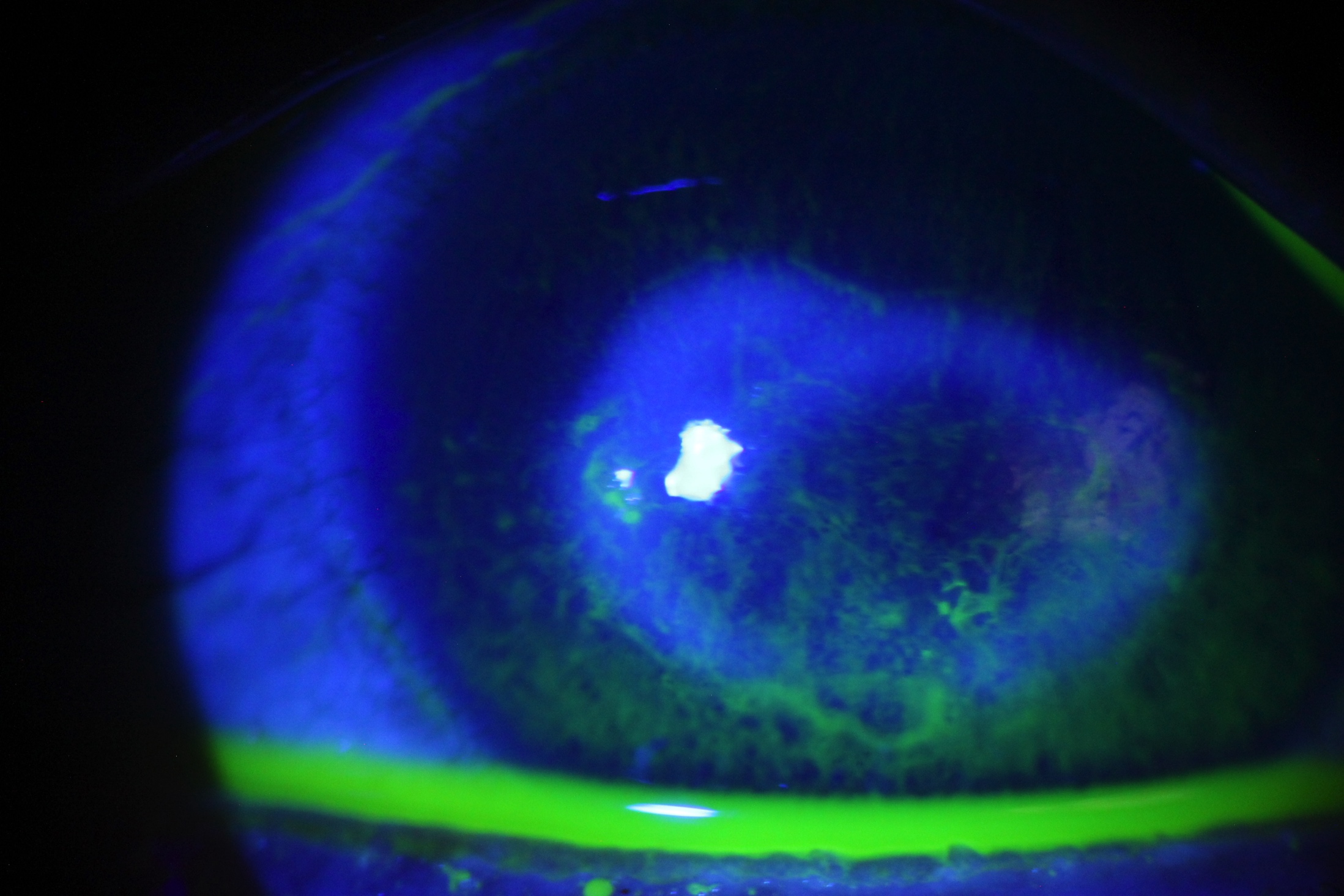 Treatment
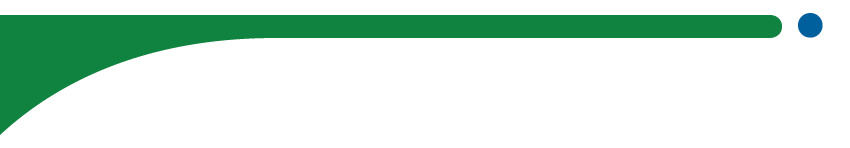 Penetrating Keratoplasty
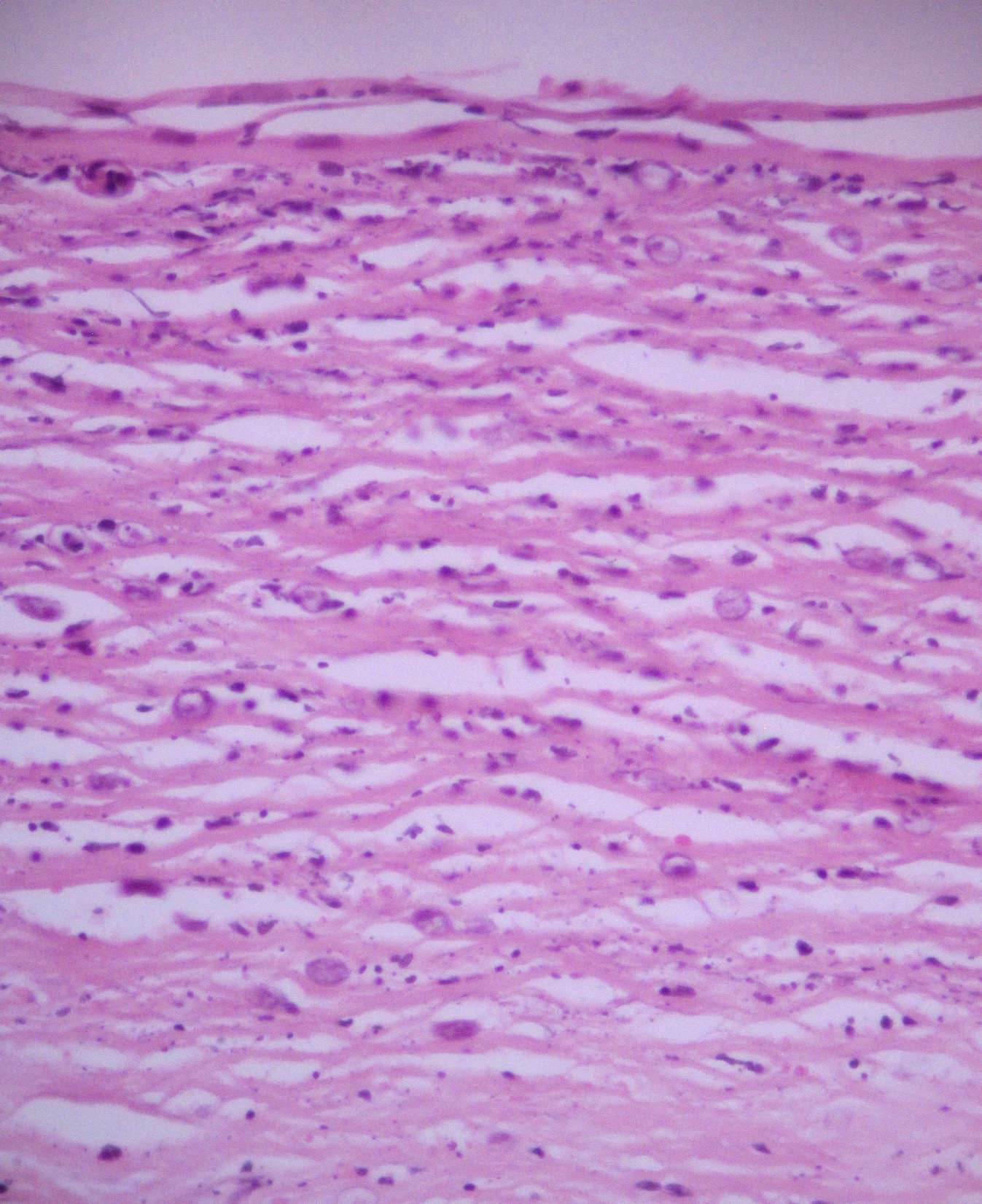 H&E
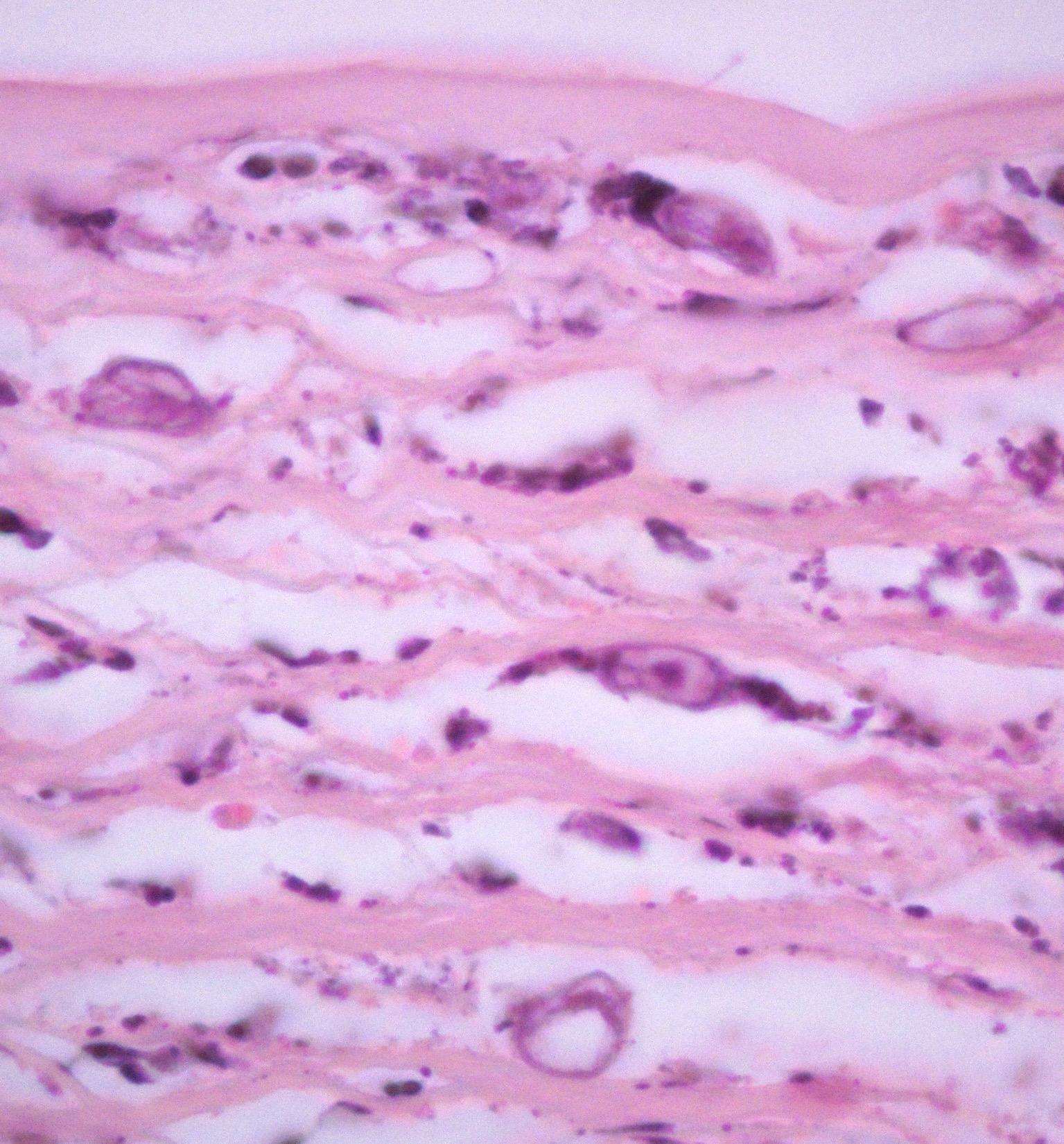 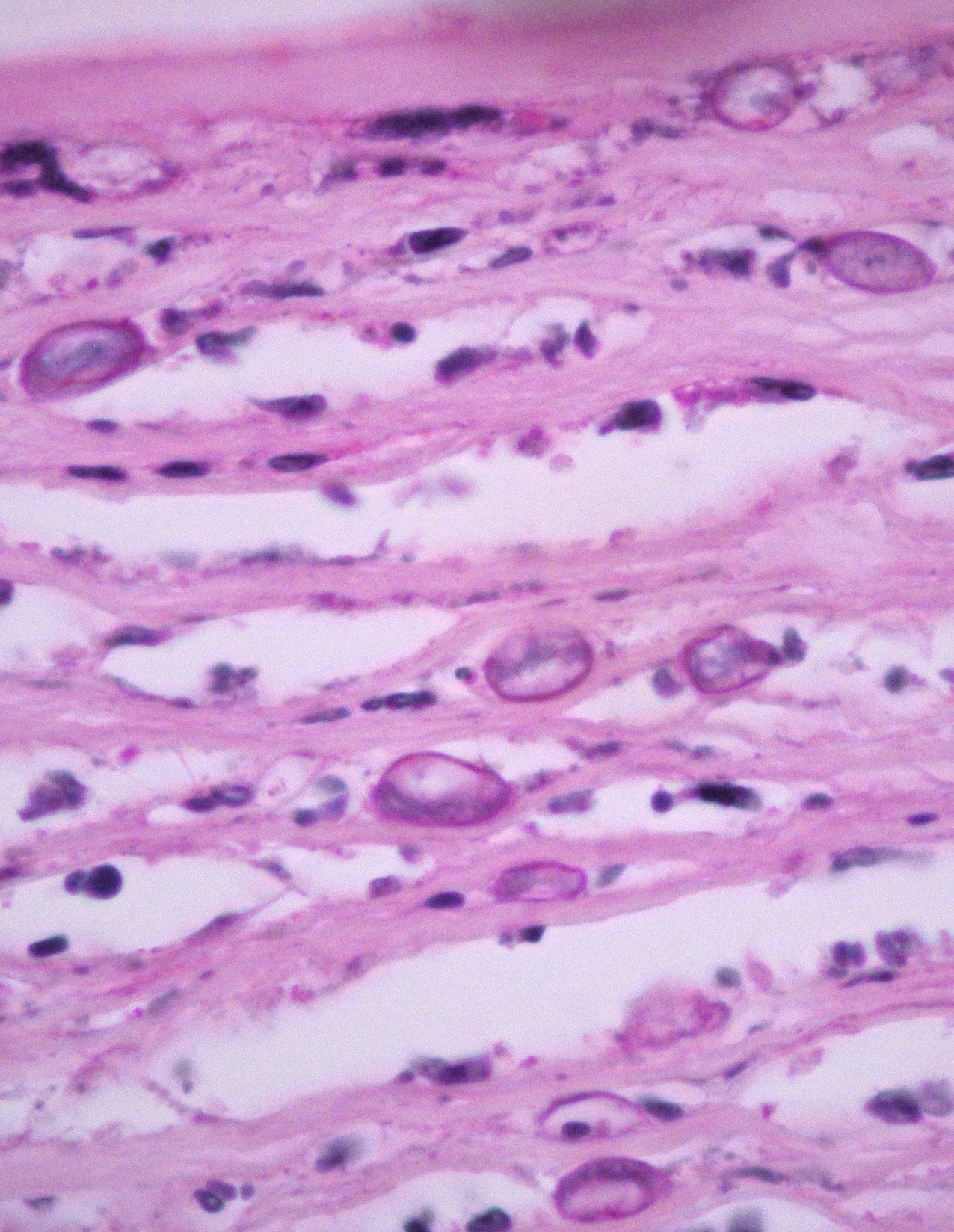 H&E
PAS
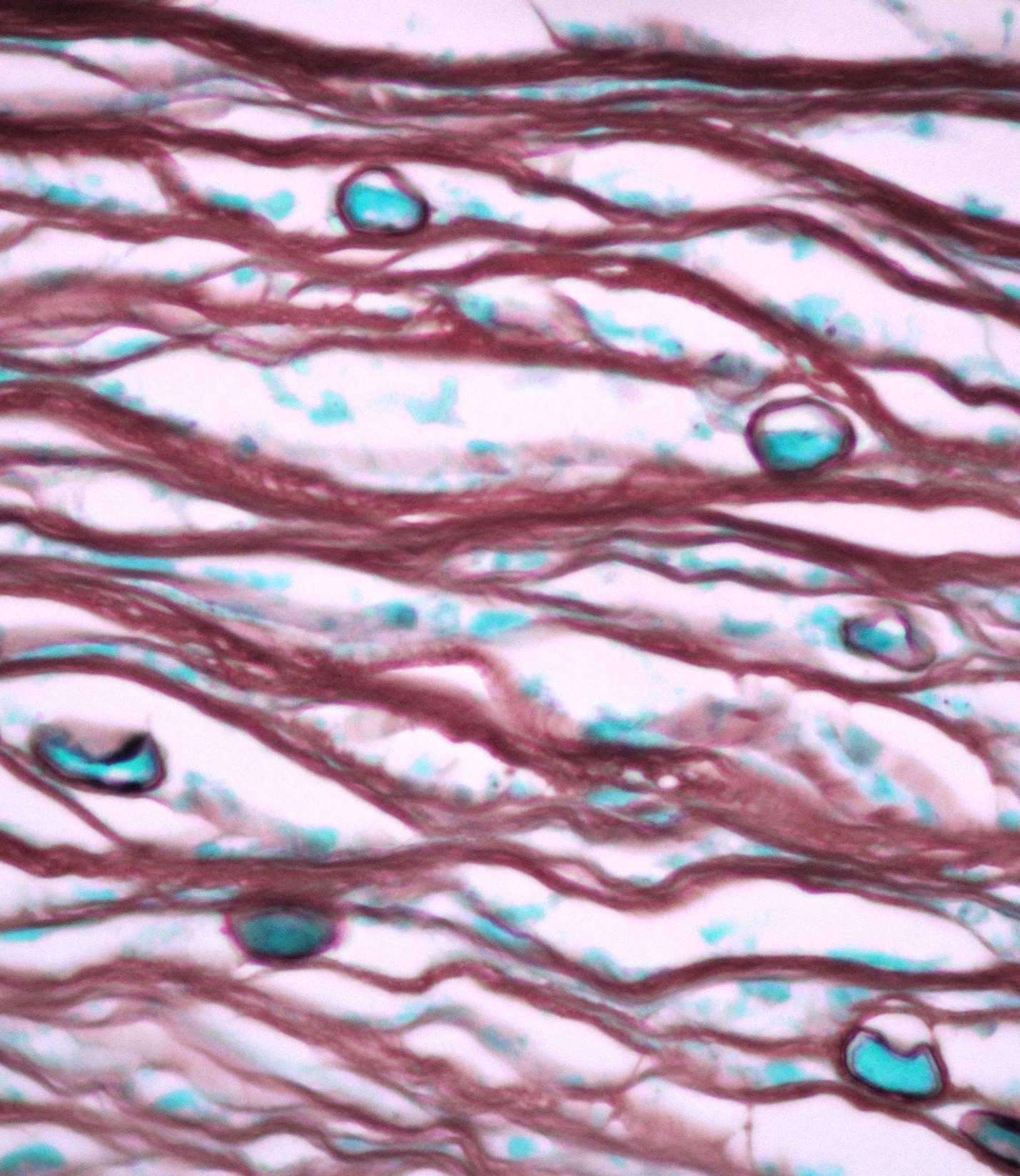 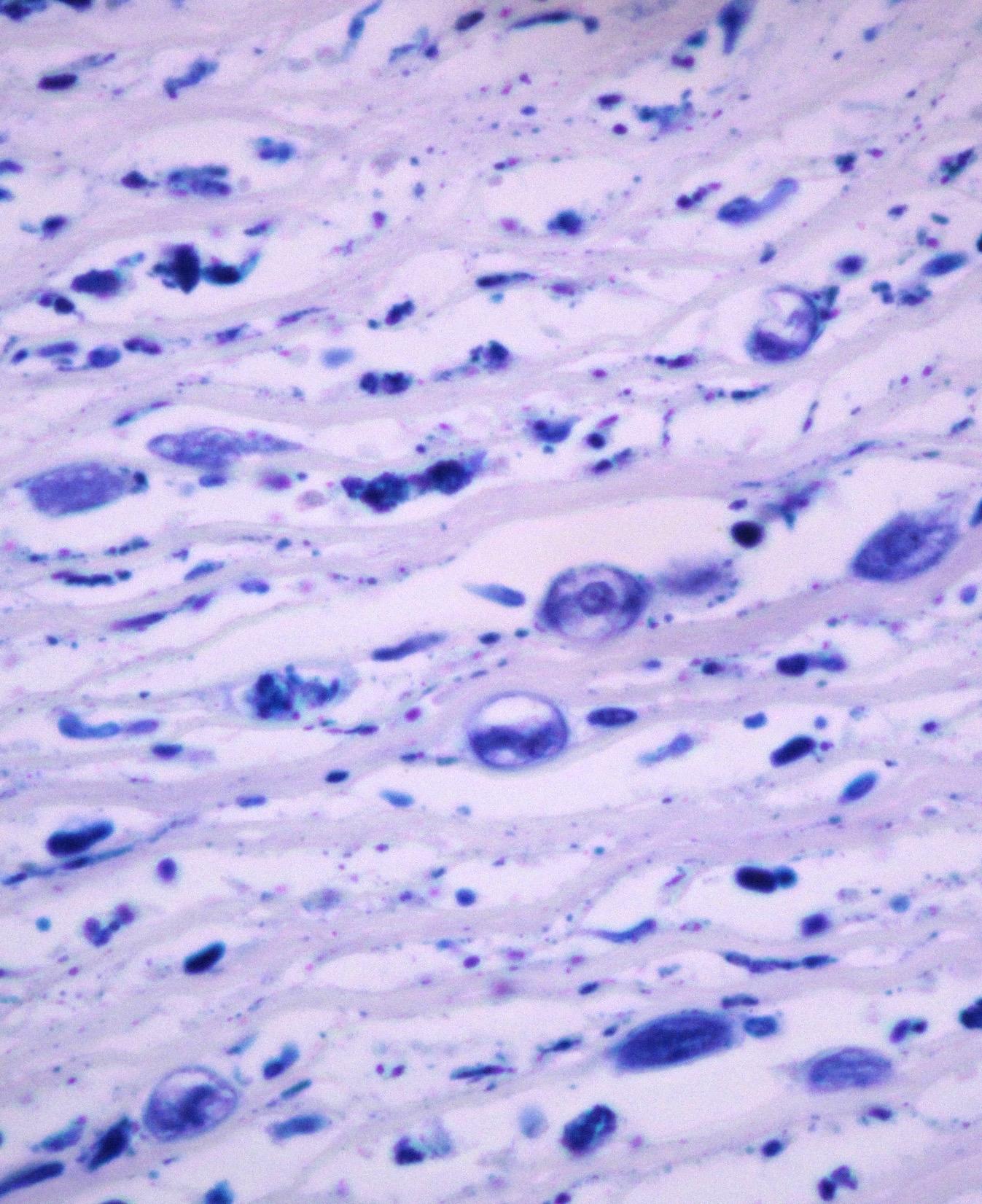 Giemsa
Grocott
Diagnosis
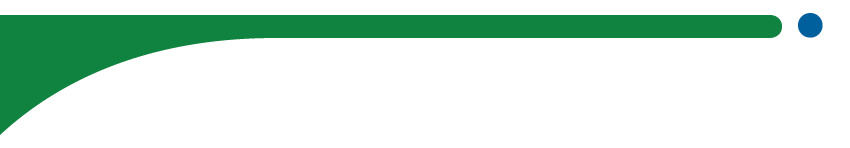 Acanthamoeba Keratitis
Follow-up
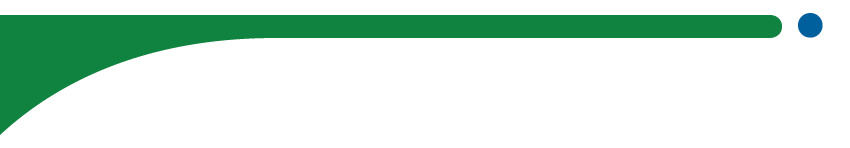 Treatment with prednisolone, tropicamide + phenylephrine and valacyclovir
 Negative culture 
Nodular infiltrate developed in the recipient cornea and inflammatory infiltrate in the posterior surface of the donor corneal button, hyperemic conjunctiva and scleral nodule with probable penetration into the anterior chamber
Treatment
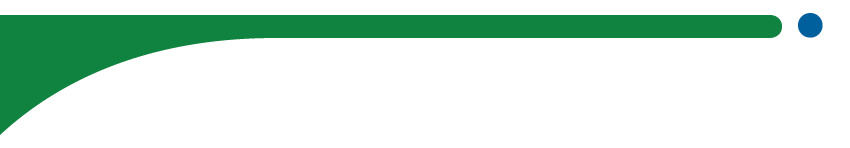 Enucleation
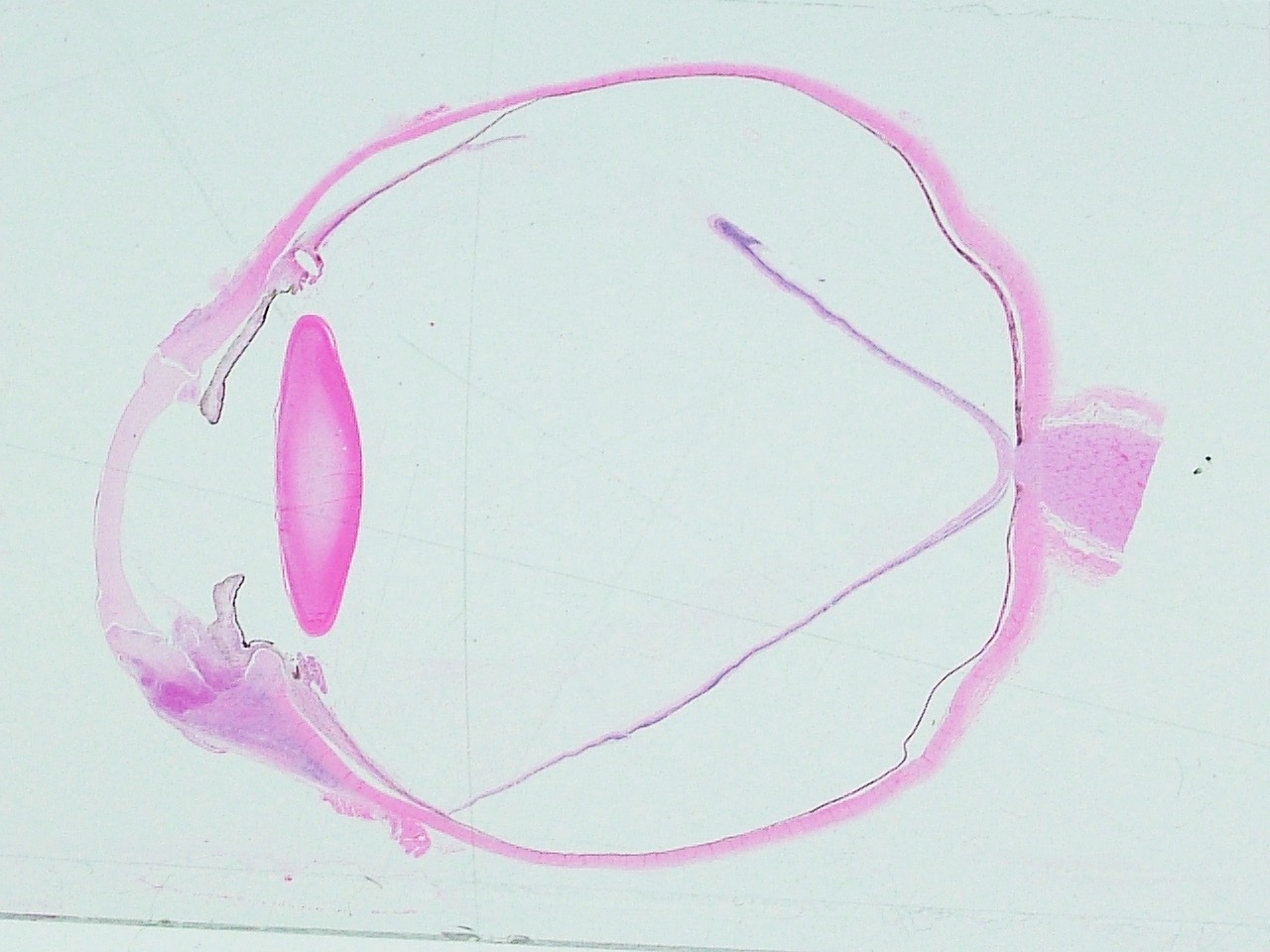 H&E
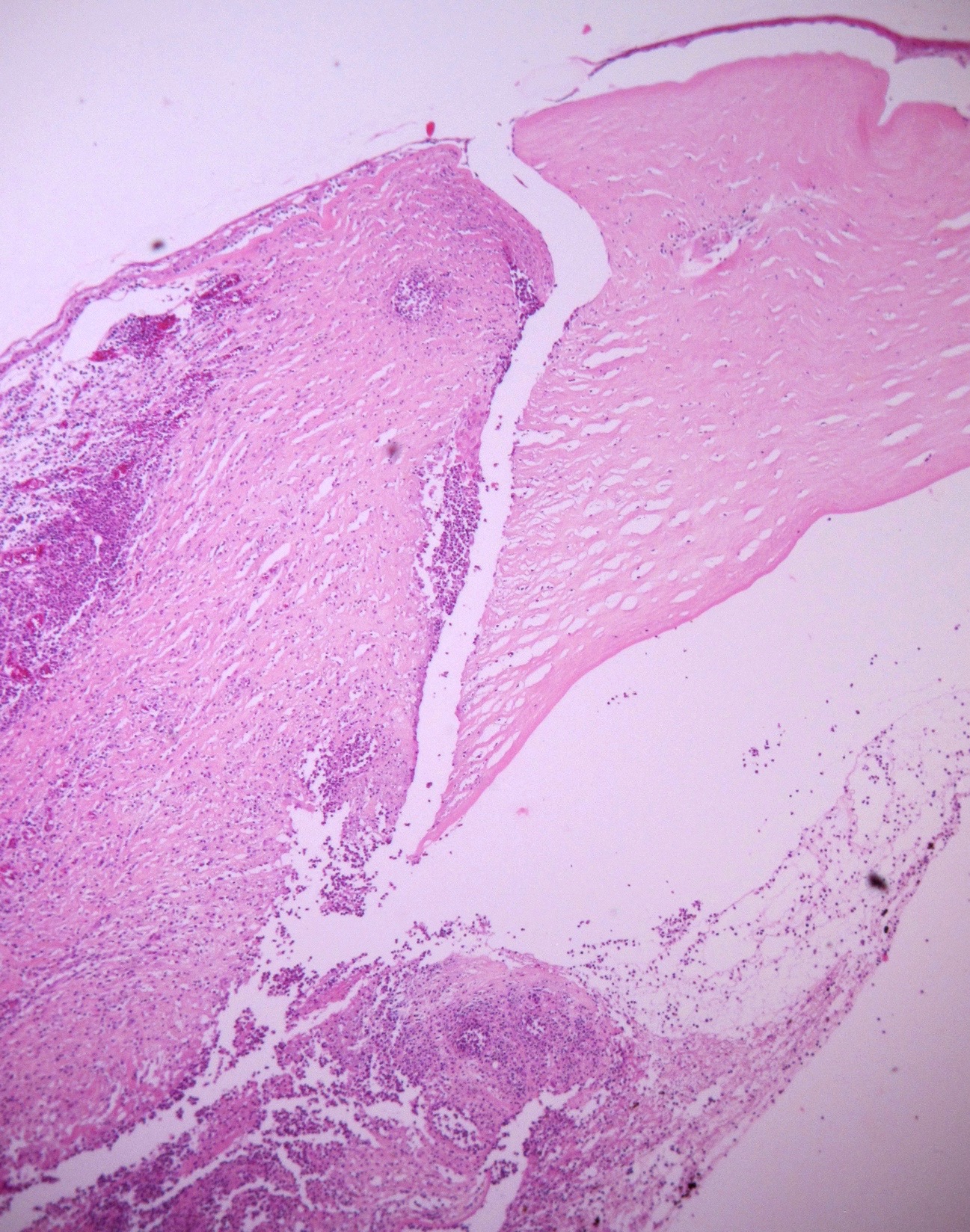 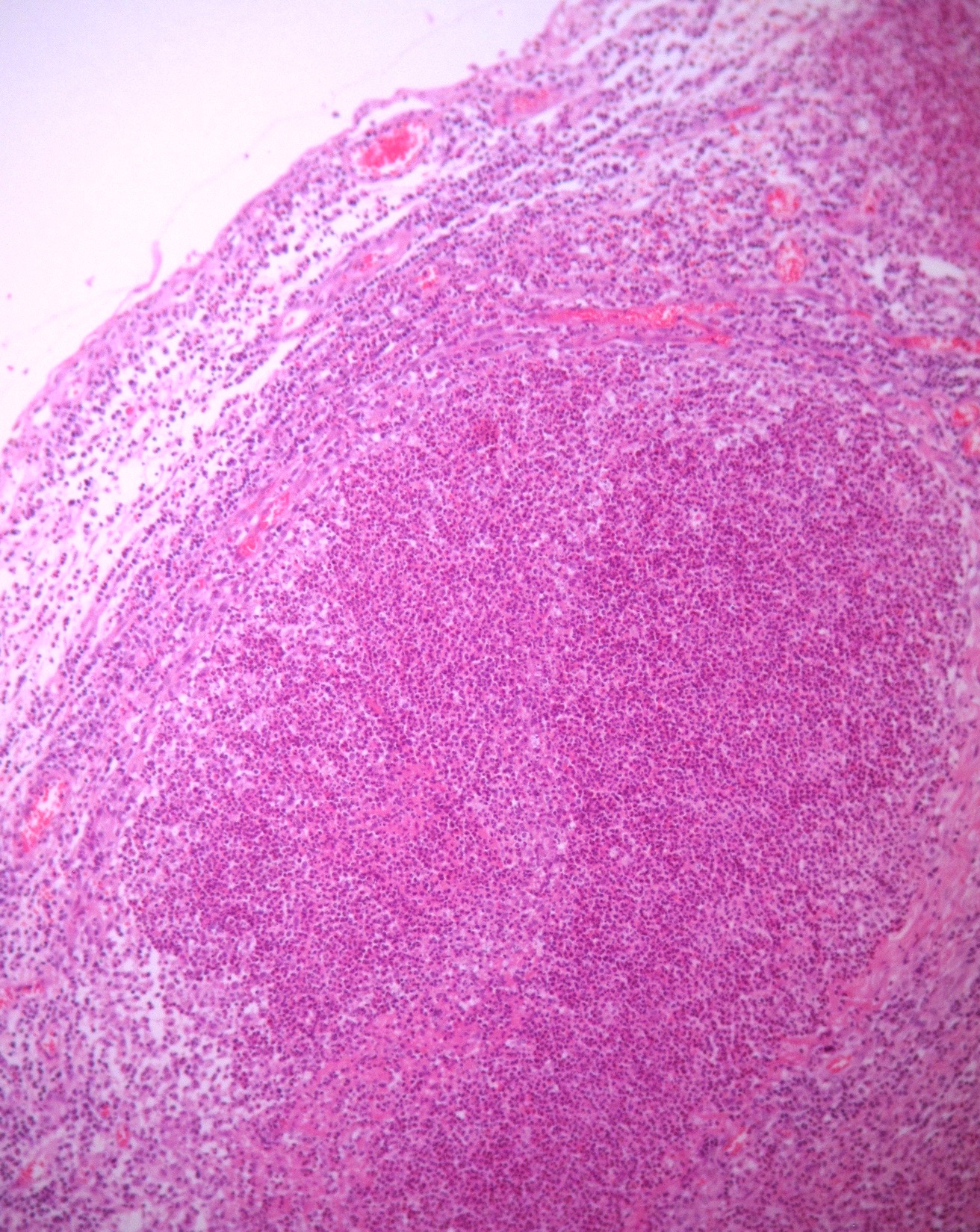 Recipient cornea
Donor cornea
Interface
AC
H&E
H&E
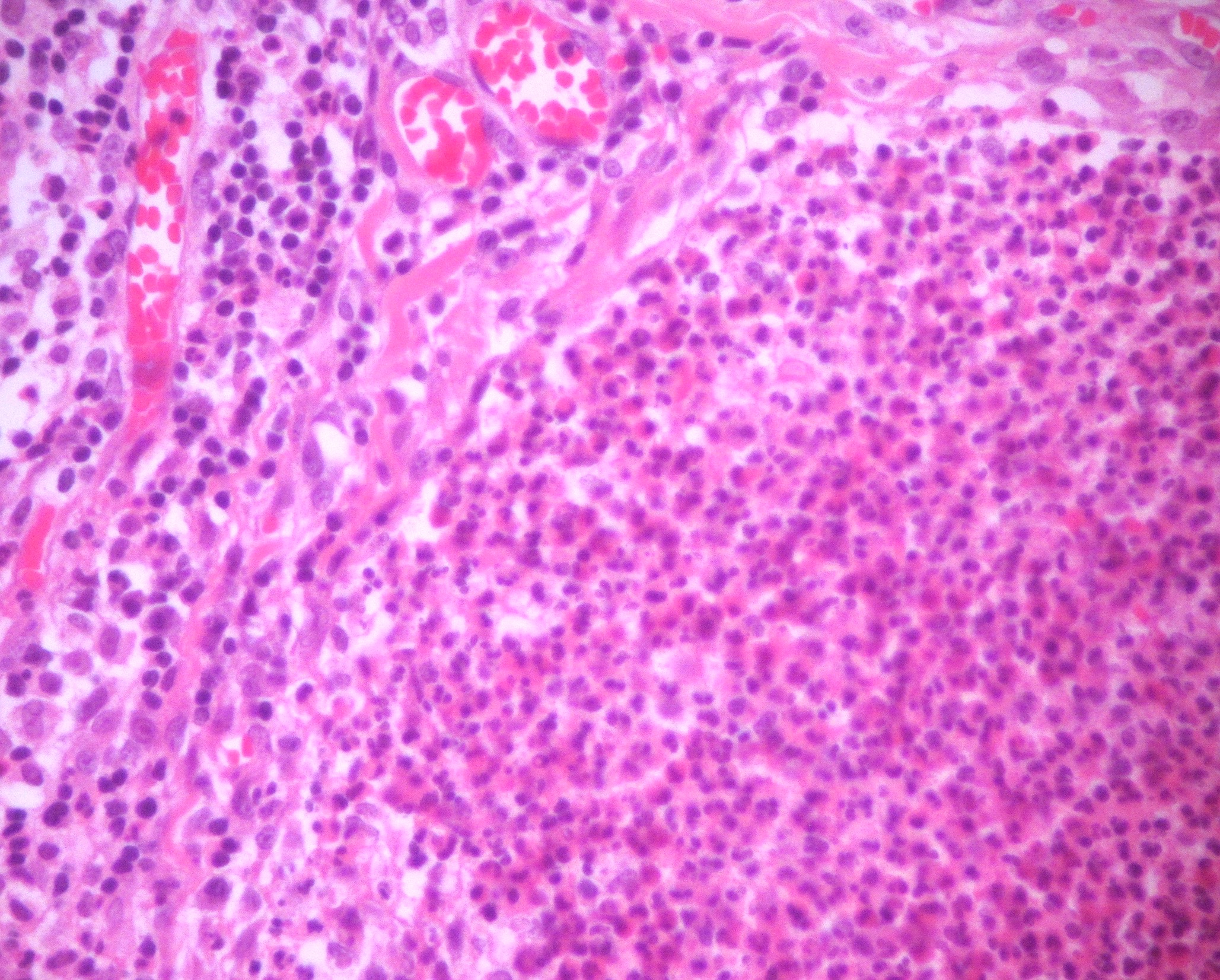 H&E
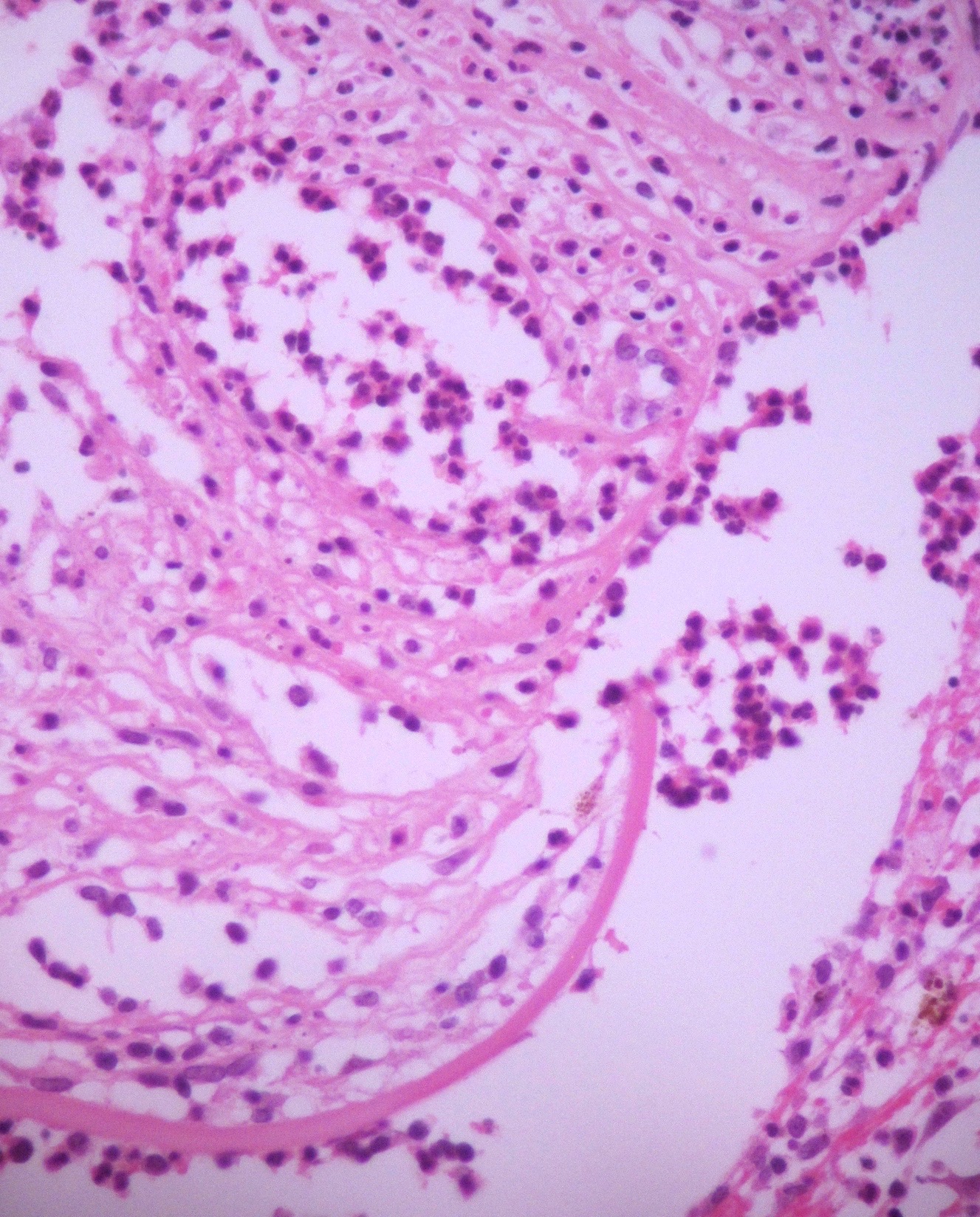 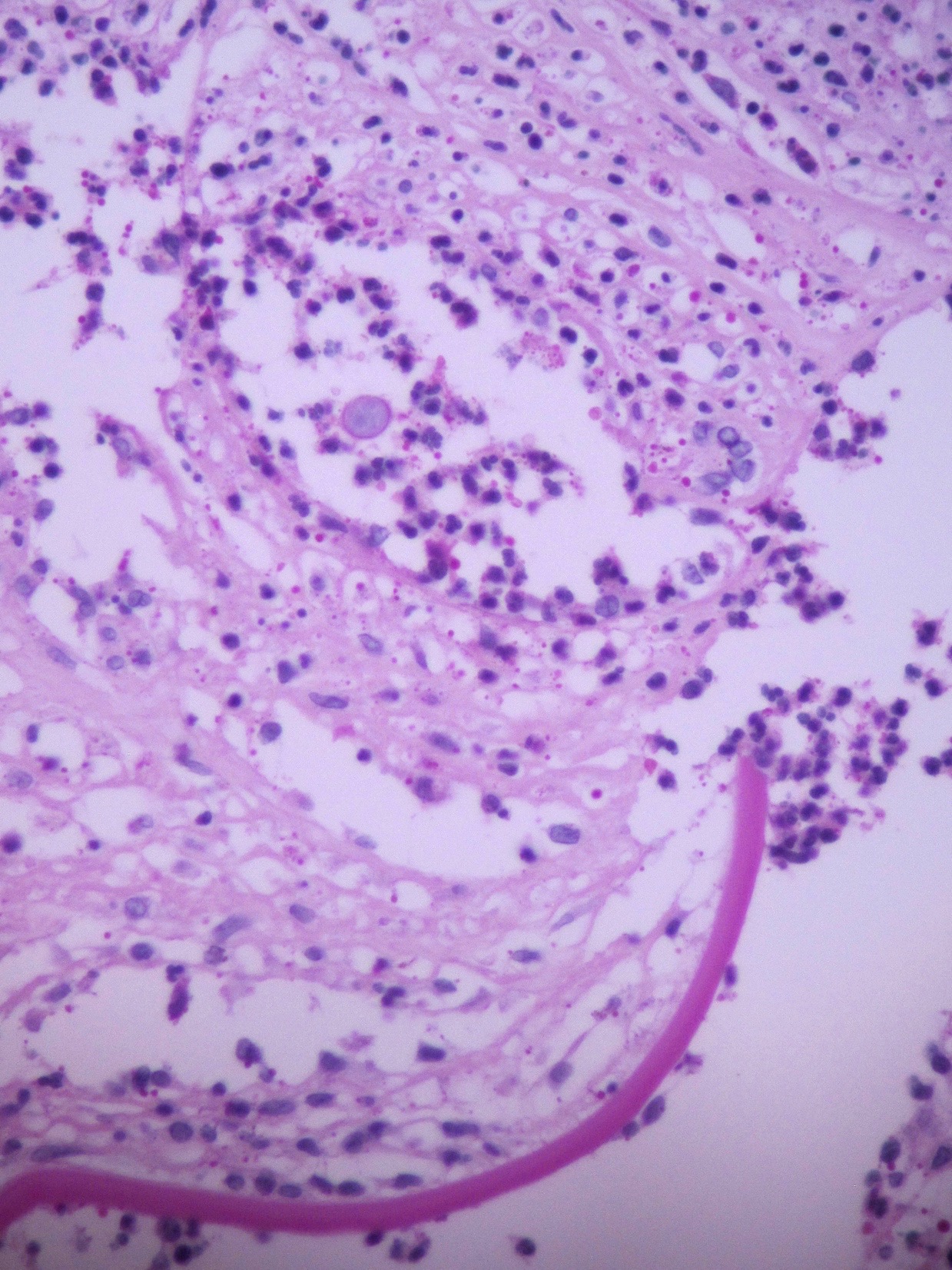 Cyst
PAS
H&E
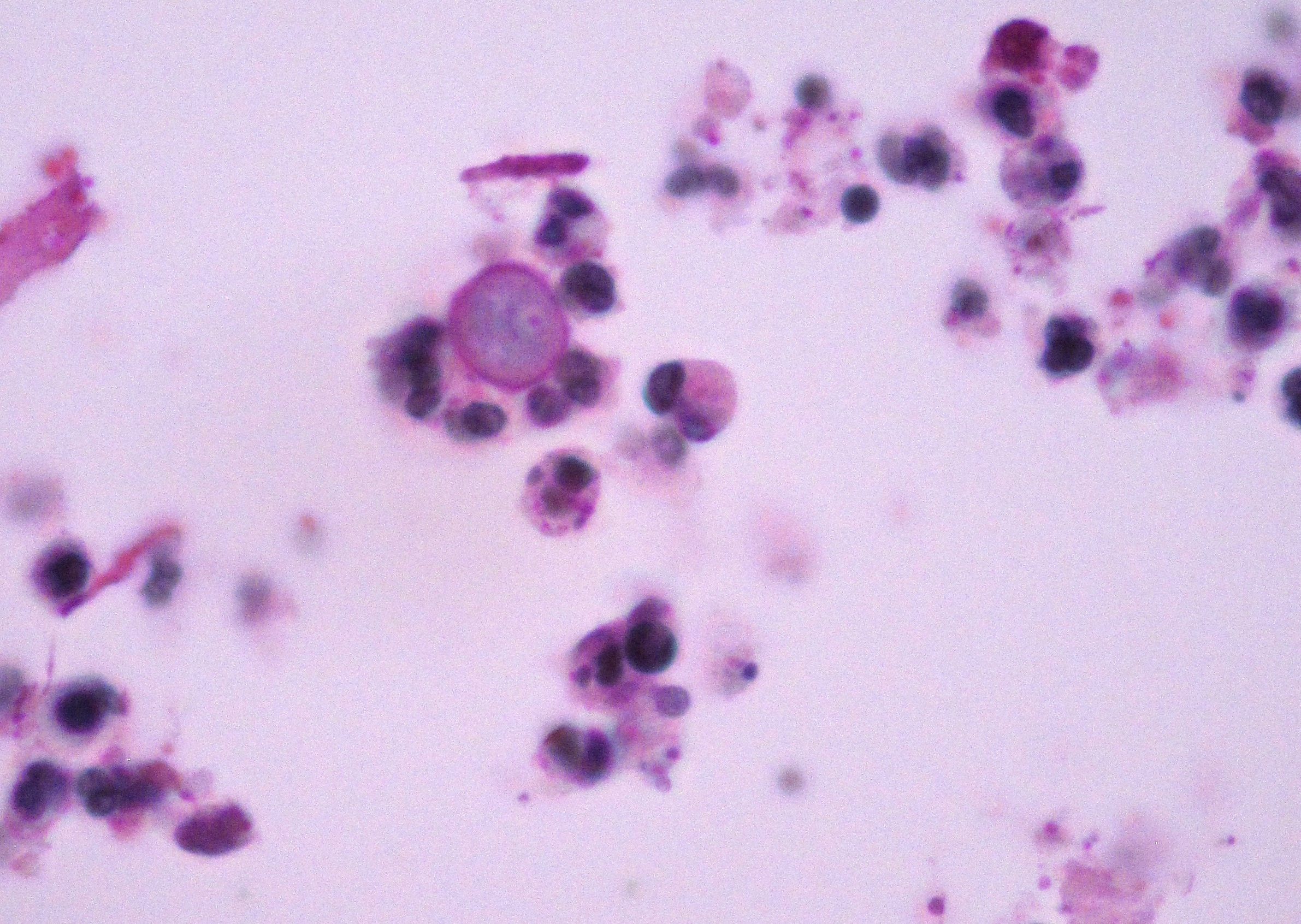 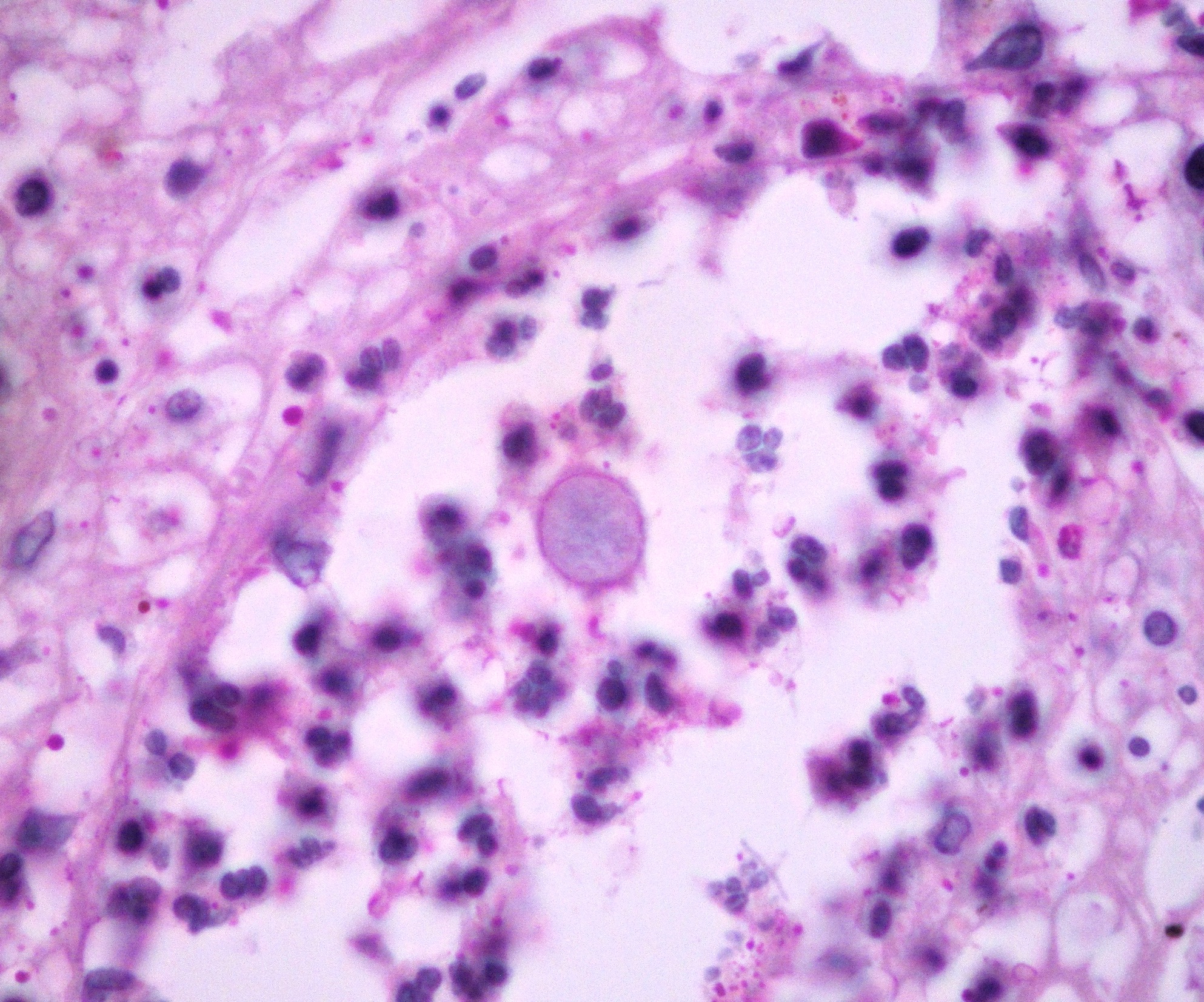 PAS
PAS
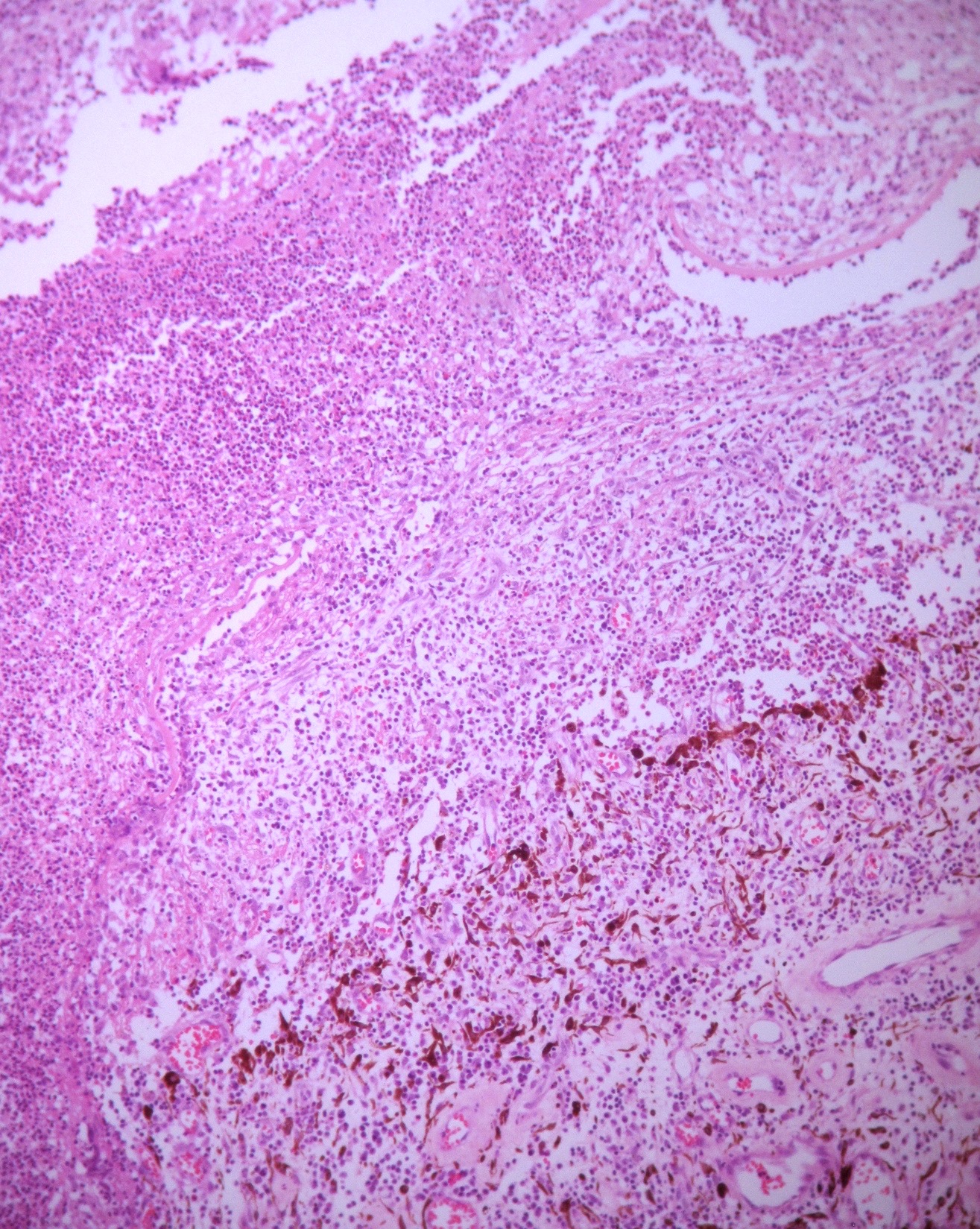 Descemet
AC
Iris
Descemet
H&E
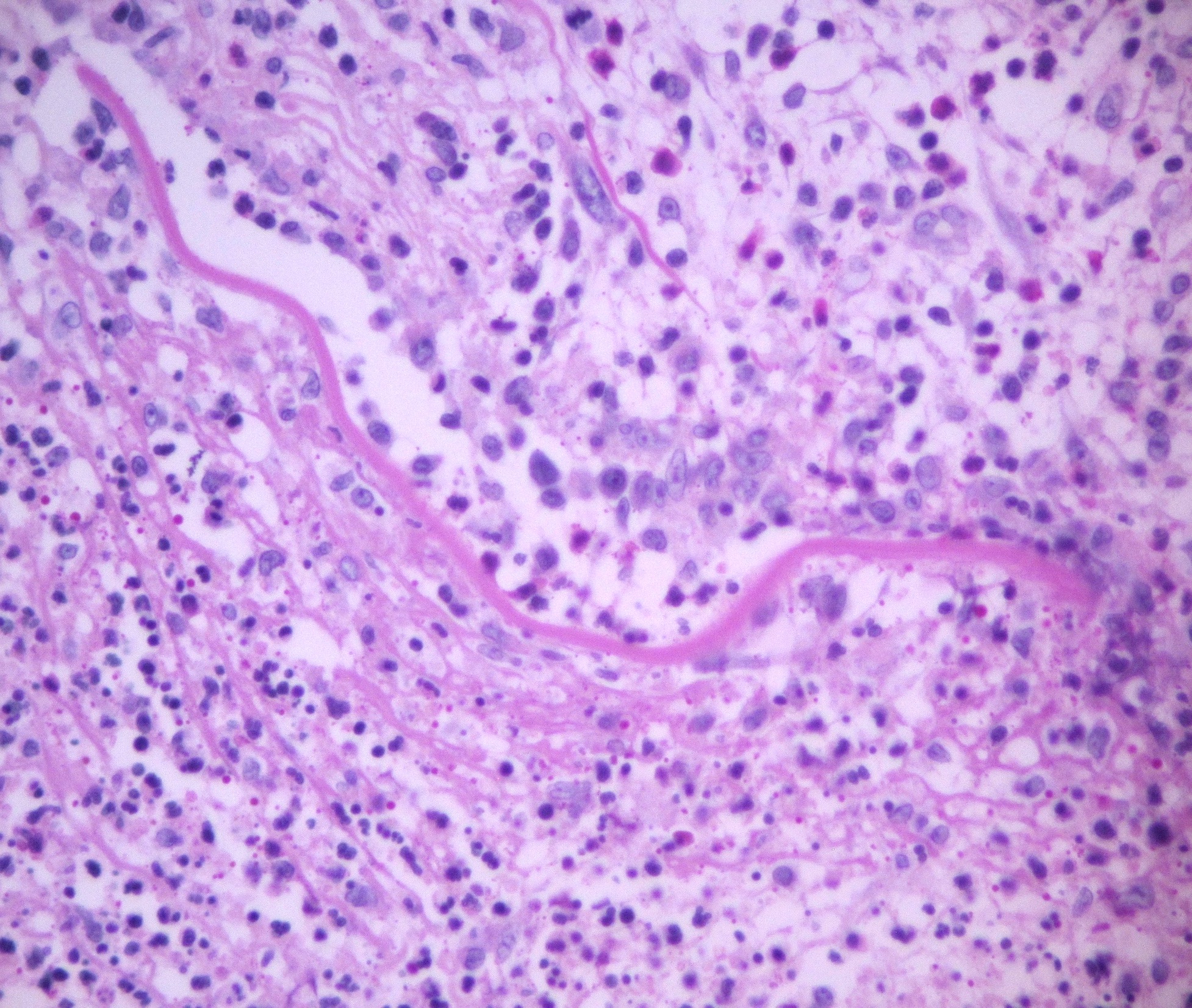 PAS
Final Diagnosis
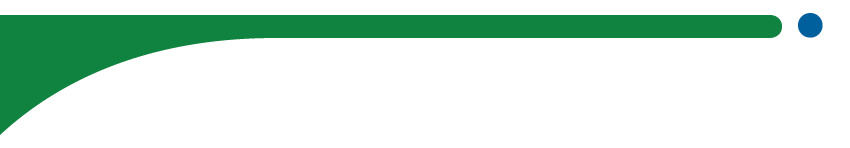 Acanthamoeba Sclerokeratitis
Acanthamoeba Sclerokeratitis
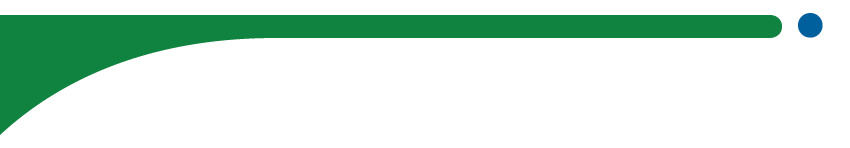 Acanthamoeba free living parasite
Vegetative growth: Trophozoite
Dormant stage: Cyst
AK severe corneal infection, rare, contact lens eyewearers
ASK complication in 14-16% cases
Uncertain pathogenesis:
   - Secondary immunologic reaction
   - Invasion of the sclera by Acanthamoeba
Ophthalmology 2014;121(12):2340-7.
Acanthamoeba Sclerokeratitis
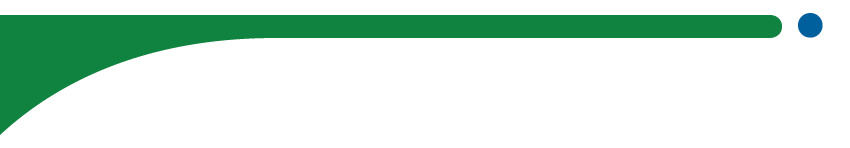 Cyst highly resistant to physical, chemical and drug agents vs. amoebas
Acanthamoeba cyst deep sclera
Abscesses in cornea and limbus
Deep sclera granulation tissue 
Acute and chronic inflammation of the anterior segment. Does not affect posterior sclera
Enucleaction indicated for suspected endophthalmitis or corneal perforation
Histopathological examination of Acanthamoeba sclerokeratitis. Clin Ophthalmol 2014;16(8):251-3.
Thank You!
arodri2@yahoo.com
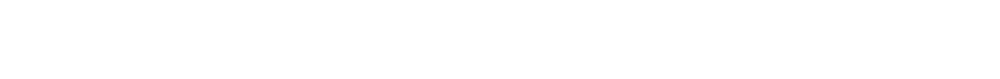 ACKNOWLEDEGEMENTS
Dolores Ríos y Valles-Valles, M.D.
Ivette Hernández-Ayuso, M.D.
Juan Manuel Vanin-Viscay, M.D.
Héctor A. Rodríguez-Martínez, M.D. 
Histotech. Zoila Romero-López
Histotech. Karen T. Pohlmayer-Hurtado
Histotech. Héctor Trinidad-Bibiano
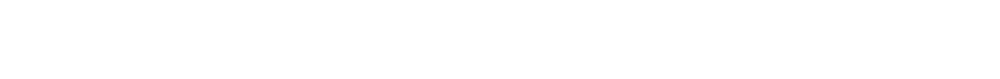